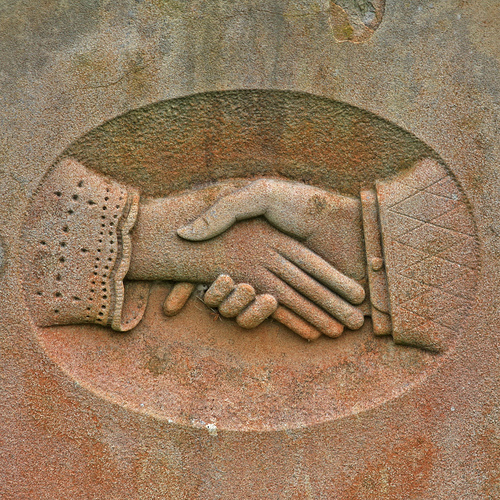 Media and National Development Policy
Dr. Ibrahim Saleh
Ibrahim.Saleh@uct.ac.za
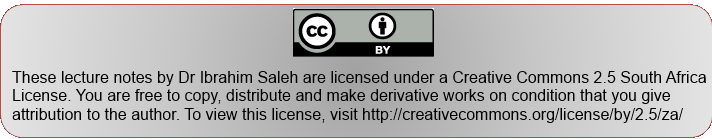 Image by: Leo Reynolds
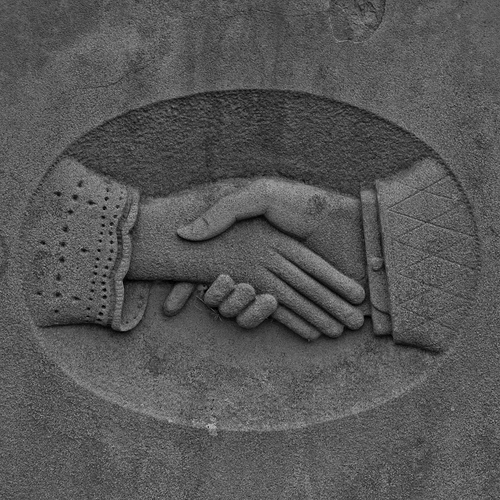 Thesis statement
Poverty is complex in gendered and racialised lives and as it is experienced by indigenous people, people with disabilities, children, homeless people, squeegee kids, alcoholics, sex workers, people with mental health issues, drug addicts, et cetera. People living in poverty become criminalized, objects of targeted policing, automatic suspects (Jeppesen, 2009)
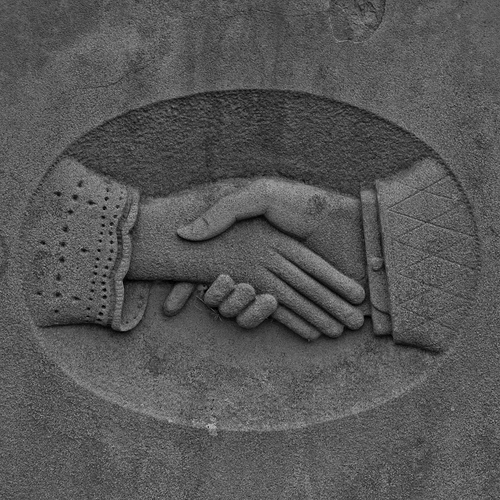 Discourse analysis is a methodology that "offers a means of exposing or deconstructing the social practices that constitute 'social structure' and what we might call the conventional meaning structures of social life" (Jaworski & Coupland, 2006:5).
"Critical discourse analysis(CDA) is a cross-disciplinary approach, which" adopts a ' critical ' perspective on language in use " (p. 27), examining texts from a perspective of resistance. 
CDA is a type of discourse analytical research that primarily studies the way social power, abuse, dominance, and inequality are enacted, reproduced, and resisted by text and talk in the social and political context" (van Dijk (2001:352). 
CDA makes explicit its goal of social transformation through multiple subjectivities, taking a subjective approach and investigating subject positions with specific geo-historical and socio-cultural locations.
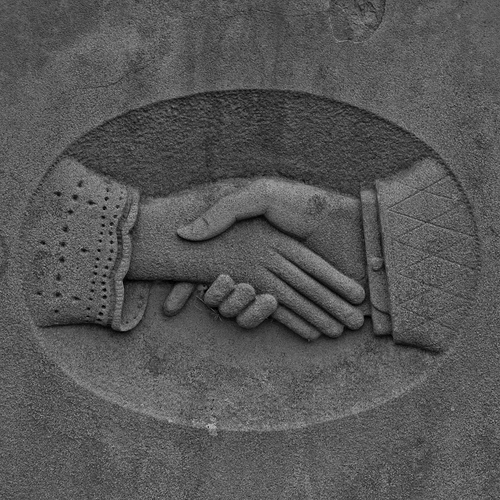 The war on poverty and the war on the poor
The Toronto Star reproduces the mainstream media and policy discourse on poverty in Canada, using the phrase the "war on poverty," whereas Ontario Coalition Against Poverty (OCAP) and other anti-poverty activists use the phrase the "war on the poor. " Although both discursive formations invoke the notion of war, the target of that war is different.
The "war on poverty" suggests that the government is opposing poverty, whereas the "war on the poor" suggests that governments are opposing people living in poverty. These are clearly two different discursive formations, the former of which has become what Foucault (1978) calls the "regime of truth."
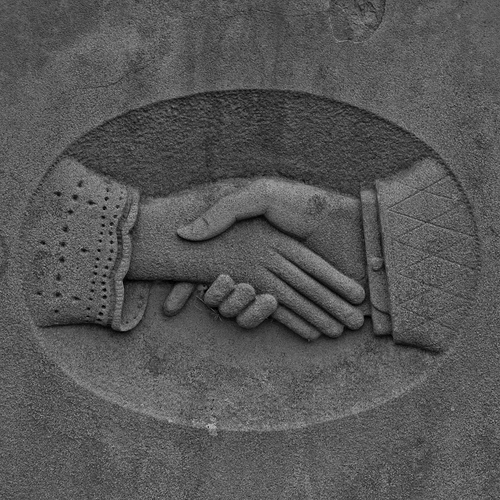 The disjuncture between discourses of "poverty" and " the poor " has had a long history. From the 1960s , "poverty discourse has maintained only a tenuous relation to the origins and demographics of poverty " (Katz, 1989, p. 5).
The material, ontological, epistemological, or demographic conditions of individuals or groups of people living in poverty are often, quite oddly, not the subject of poverty discourse. Rather, poverty discourse " emerges as much from a mix of ideology and politics as from the structure of the problem itself " (p.5).
The " war on poverty " is now limited to providing for " the deserving poor— those unable to compete in the labour market " (Ismael, 2006, p. 44). The discourse of the " deserving poor " automatically constructs its binary opposite, the " undeserving poor. " 
Michael Katz’s book about the American context, The Undeserving Poor: From the War on Poverty to the War on Welfare (1989), addresses binaries as mutually constitutive and disciplining in alignment to what Foucault(1977) argues; they are used to categorize people and then apply a range of coercive economic, chrono-regulatory, or juridico-legislative technologies.
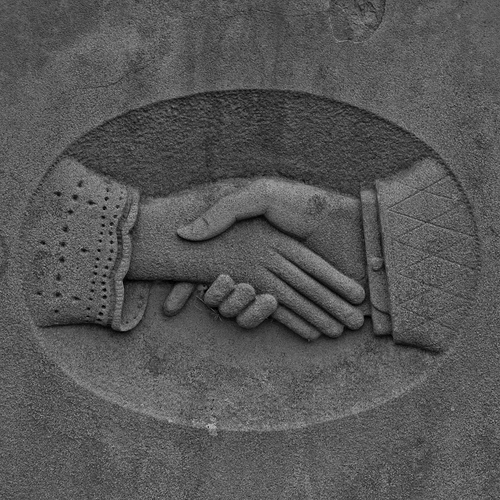 Development Communication:
It was first used in the 1970s in the Philippines and was used to explain how "Development communication is the art and science of human communication applied to the speedy transformation of a country and the mass of its people from poverty to a dynamic state of economic growth that makes possible greater social equality and the larger fulfilment of the human potential" (Quebral, 2006; Curran, 2002).
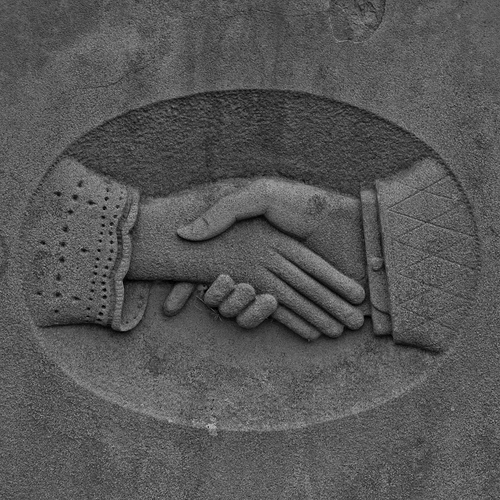 The African School emerged in the late 1960s and early 1970s & provided a partial springboard from which African scholars began to rethink concepts of culture, communication and development (Kamlongera, 1988; Mlama, 1971). Early studies pointed to the employment of radio and theatre in community education, adult literacy, health and agricultural education.
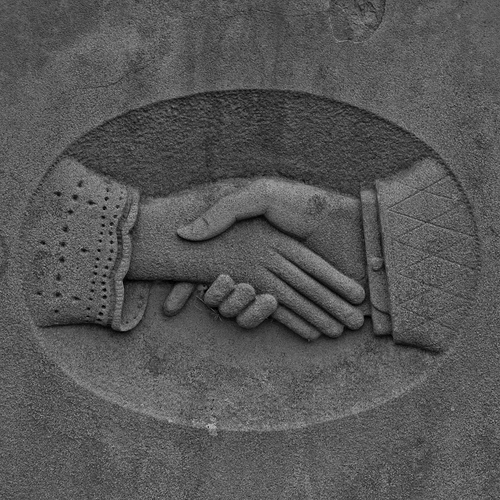 Application of the development models in communication programmes or strategies
Understanding of user needs
Analyse all key participants
Communication relationship between participants
Prompt the community to initiate or facilitate messages
Decodability of messages
Internal and external environment
Movement towards shared cultures
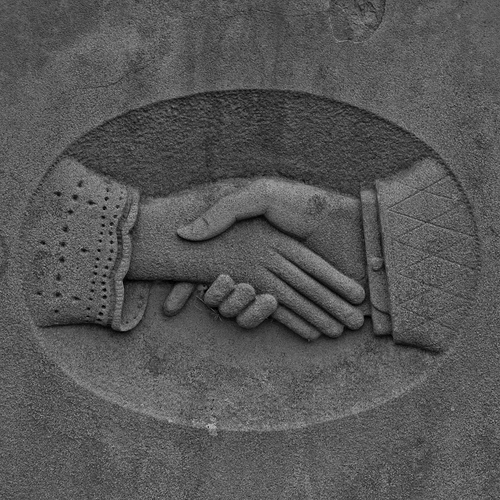 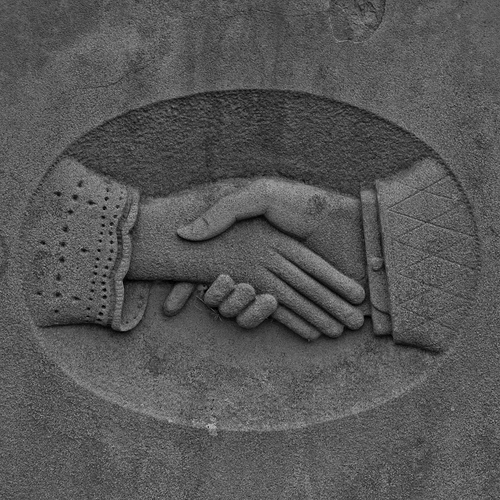 Lerner and Schramm (1967), Pye (1963), and Rogers (1962) advocated the modernization theory, which simply held that the developing countries needed to adapt new technologies (including communication technologies) and increase production at all levels which could lead to development, by transforming  technological innovations from development agencies to their clients, and creating an appetite for change among the members of the public. These describe elitist, vertical, top-down communication models.
The work begun in South America in the 1970s by Paulo Freire, educational theorist, who explored modernization theory and the dependency model, development communication focused on indigenous knowledge, participation, and empowerment. Freire suggested a model where education could become a dialogue in which the teacher and student learn from each other. In this model, the student is enabled to understand better the causes of his oppression and thereby to do something about it. This he called conscientization or consciousness raising (1970).
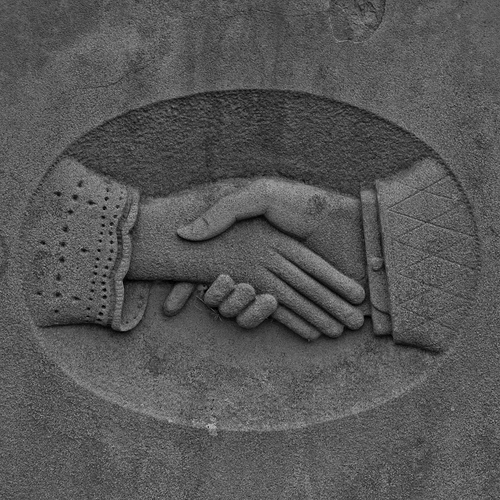 According to his model (1970), "development communication" is  a grassroots tool to assert control through becoming aware of the various facets of the real development problems in the region;, which could help them react collectively and effectively to these problems; bringing to light the conflicts that divide the various interest groups; becoming politicized—learning to provide alternatives to problem situations and finding solutions to various problems; and becoming "technicized" through obtaining the necessary tools to put to concrete use the solutions provided by the community.
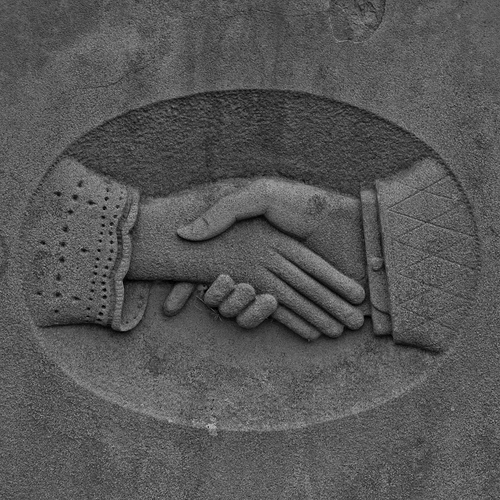 "Indigenous Knowledge Systems " refers to how local people have their own knowledge base, and these can be powerful change agents if properly utilized (Blunt & Warren, 1996; Warren, Slikkerveer, & Brokensha, 1999). It is often the indigenous knowledge systems that can help transfer this important information to the target group, it is necessary that development communication uses indigenous channels.
" Participatory Development Communication " is often used to draw attention to an emphasis on two-way communication processes, and to distance them from one-way communication approaches that involve disseminating messages, transmitting information, or persuading people to change their behaviour. It wants to give preference to horizontal approaches that encourage dialogue centered on problem analysis and a search for solutions, as well as bottom-up approaches that aim to raise the awareness of decision-makers (Otsyina & Rosenberg, 1997).
"Empowerment " through interactivity and participation at all levels, which coincides with a fundamental mission: empowerment through knowledge (Boeren & Epskamp, 1992). In this context, people are empowered by an environment that gives them the freedom to express themselves.
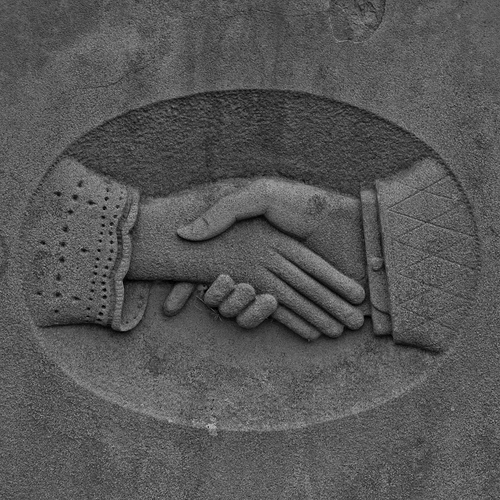 The historical achievement of formal democracy in South Africa therefore reveals, in the contradictions that construct cultural polices supportive of national democratic citizenship, the importance of extending a concern with the meaning of democratic transformation beyond the realms of the state and public sector, to a broader realm of civil society that includes private corporations, markets structures, and social relations of ownership, control, production, and consumption.
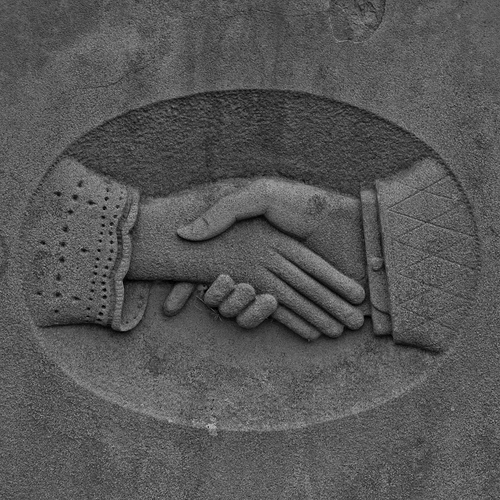 Limits of democratization
Apartheid South Africa is usually analysed as a society organized through various techniques of disciplinary power, involving the careful management of the conduct of bodies in time and space (Crush, 1995; Robinson, 1996). 
With the end of apartheid, previous patterns of spatial division have been reconfigured, and alternative model of government has been introduced. 
New policies address not the tightly circumscribed management of detailed spatial and temporal conduct, but the more extensive regulation of networks of flows, connections, and representations.
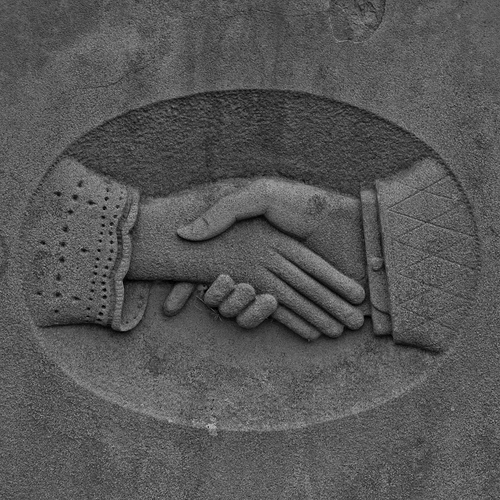 The political transformation from apartheid to formal democracy has witnessed a shift in the terms of cultural politics debates, away from models of resistance towards more productive understandings of the potential relationships between culture and the state.
Given the history of racial segregation and apartheid policies of forced separation, South Africa comes late to modern narratives of deploying culture as a medium for the cultivation of an inclusive national citizenship.
Cultural policy in the 'new' South Africa is shaped by the overriding goal of 'nation-building'. There are two aspects of this process. On the one hand, the transformation of political culture has been identified as a prime goal by the ruling African National Congress (ANC) to de-politicize ethnic forms of cultural identity. On the other hand, this effort to neutralize ethnicity as a mode of political mobilization runs alongside policies aimed at promoting the equal respect of cultural diversity in the realm of civil society and the public sphere.
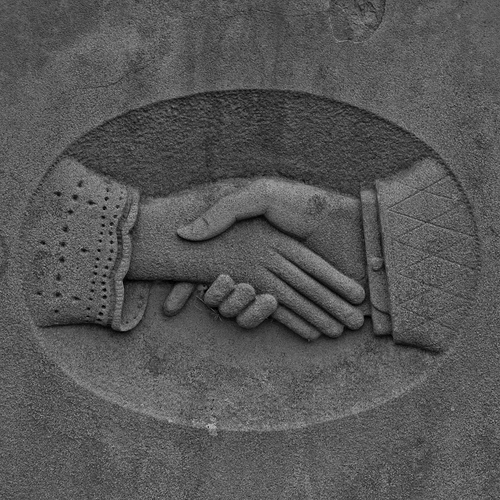 But the patterns of cultural difference remain bound up with inequalities in economic power, the merely formal recognition of diversity, in the absence of efforts to redress past imbalances in resource allocation, would only work to reproduce cultural difference as social inequality (Nixon, 1994, pp. 205-208).
The state’s role has been redefined in mainly regulatory terms as one of ensuring the effective functioning of markets in accordance with specified public interest principles, including competition, inclusive structures of ownership, and the extension of public access (Barnett,1999).
In South Africa, cultural policies of nation-building are being devised in a context in which media and communications sectors have also been ear-marked as prime instruments for an economic strategy aimed at re-integrating the national economy into wider international networks (Goldman, 1998).
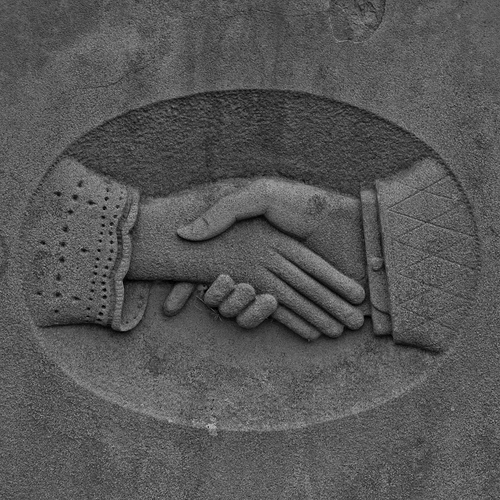 References
Barnett, C. 1999. The limits of media democratization in South Africa: Politics, privatization and regulation. Media, Culture & Society. 21(5):649-671.
Blunt, P., & Warren, D. M. 1996. Indigenous organizations and development. Intermediate Technology Publications Ltd (ITP).
Boeren, A., & Epskamp, K. 1992. The Empowerment of Culture: Development Communication and Popular Media. CESO paperback, No. 17. Den Haag: CESO.
Crush, J. 1994. Scripting the compound: power and space in the South African mining industry. Environment and Planning D: Society and Space 12(3):301–324.
Curran, J. (2002). Media and power. London:Routledge.
Foucault, M. (1977) Discipline and Punish. London: Allen Lane. 
Freire, P. 1970. Cultural action and conscientization. Harvard Educational Review. 40(3):452-477.
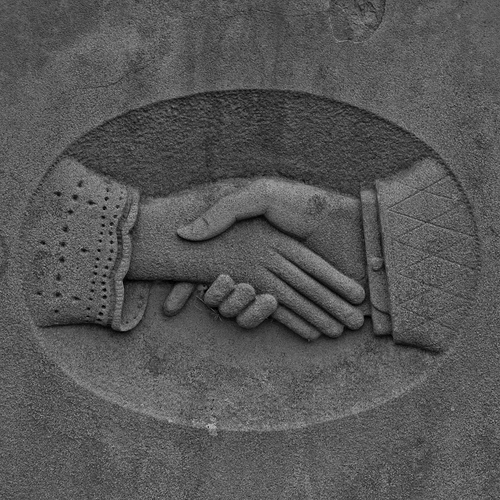 References
Goldman, D. 1998. South Africa: A New TV Model for Emerging Markets? InterMedia Special Report. London: International Institute of Communications.
Ismael, S. 2006. Child Poverty and the Canadian Welfare State: From Entitlement to Charity.  The  University of Alberta Press.
Jaworski, A. & Coupland, N. 2006. Introduction: Perspectives on discourse analysis. In A. Jaworski & N. Coupland (Eds.), The discourse reader (pp. 1-37). New York: Routledge. 
Jeppesen, S. 2009. From the" War on Poverty" to the" War on the Poor": Knowledge, Power, and Subject Positions in Anti-Poverty. Discourses.Canadian Journal of Communication. 34(3):487-508
Katz, M.B. 1989. The Undeserving Poor: From the War on Poverty to the War on Welfare. New York: Pantheon.
Kamlongera, C. 1988. Theatre for development in Africa with case studies from Malawi and Zambia. Bonn and Zomba: University of Malawi Fine and Performing Arts Department and German Foundation for International Development.
Mlama, P. 1971. Culture and development: The popular theatre approach in Africa. Uppsala: The Scandinavian Institute of African Studies.
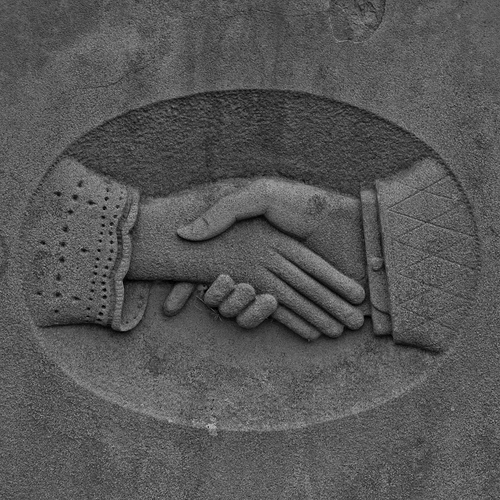 References
Nixon, R. 1994. Homelands, Harlem and Hollywood: South African Culture and the World Beyond. London: Routledge.
Otsyina, J. A., & Rosenberg, D. B. 1997. Participation and the communication of development information: A review and reappraisal. Information development. 13(2):89-93.
Pye, L. W. 1963. The political implications of urbanization and the development process. Social Problems of Development and Urbanization. 84.
Quebral, N.C. 2006. Development Communication in a borderless world. Glocal Times, (3).
Rogers, E.M. 1962. Diffusion of innovations, 1st edition. New York: Free Press.
Robinson, J. 1996. The geopolitics of South African cities: states, citizens, territory. Political Geography . 16(5):365-386.
Schramm, W. & Lerner, D. 1967. Communication and change in the developing countries (Eds.). East-West Center Press.
van Dijk, T. A. 2001 Multidisciplinary CDA: a plea for diversity. METHODS OF CRITICAL DISCOURSE ANALYSIS. p.95. 
Warren D.M., Slikkerveer L.J.& Brokensha, D. 1999. The cultural dimension of development: Indigenous knowledge systems. London: SRP, Exeter.